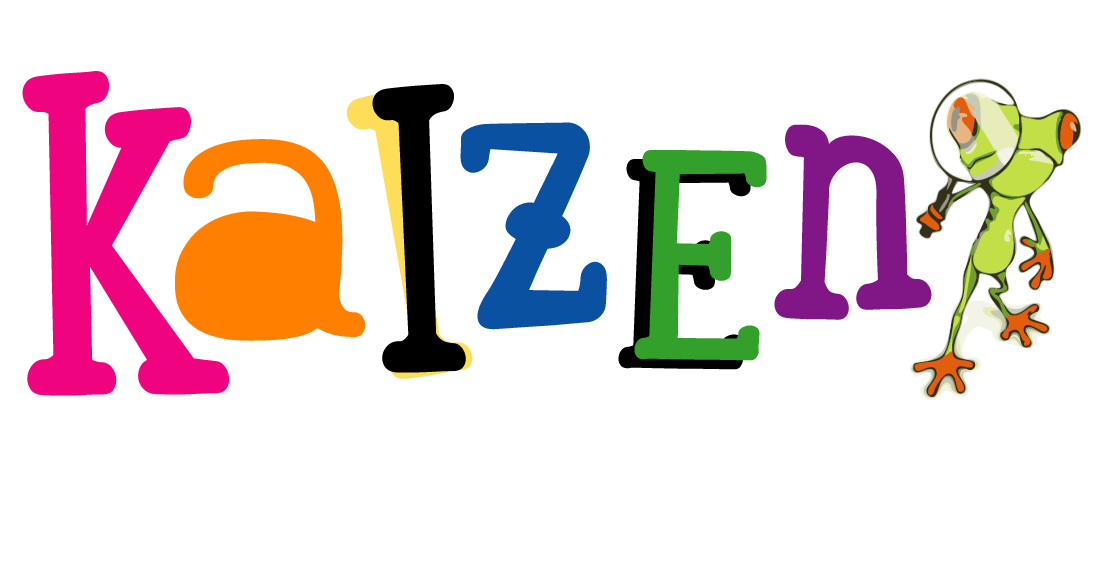 أستراتيجية الكايزن والسينات الخمسة
الاتفاقيات
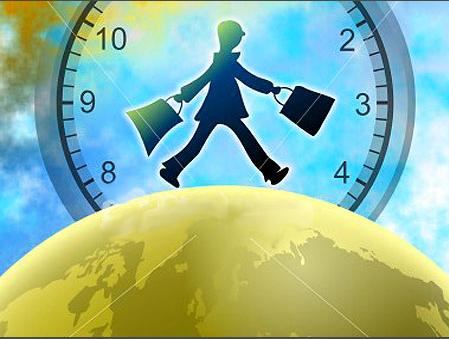 الإلتزام بوقت البرنامج وفترات الاستراحة
 دليل وعيك
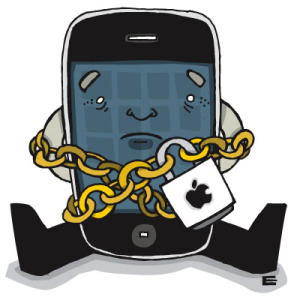 لاتدع هاتفك المتنقل يشوش أفكار من حولك
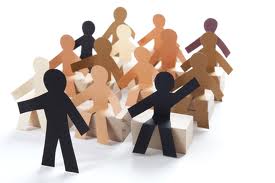 الأسئلة والنقاش متاحة في محتوى البرنامج
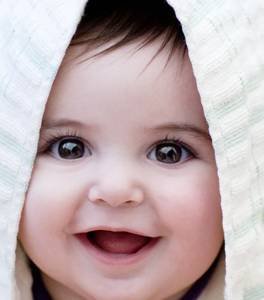 إبتسامتك و تعاونك دليل حب العمل الجماعي
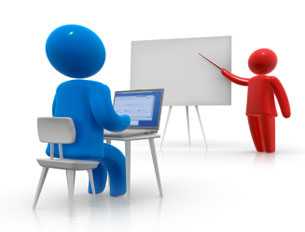 تأقلمك مع المدرب و تنفيذ التمارين يسهل
 استيعاب المادة العلمية
محاور الدورة
الهدف العام للبرنامج التدريبي
تهدف الدورة لتدريب المشاركين على تنمية أحساسهم بأهمية أسلوب 
كايزن فى الآدارة وكيفية أستخدام كايزن فى حل المشكلات ..
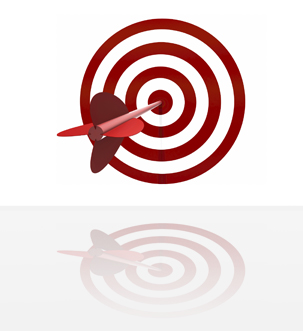 الأهداف التفصيلية للبرنامج التدريبي
بنهاية هذا البرنامج التدريبي نتوقع أن المشاركون قد حققوا النتائج الآتية (بمشيئة الله )
التعرف على فلسفة  الكايزن اليابانية والتفريق بينها وبين بقية عمليات التحسين .
تحديد الهدر ( ذات القيمة الغير القيمة الغير مضافة ) وذلك فى الالعمليات أو الوقت 
أو الموادر فى العمل .
تحديد المجالات ذات الآلوية للتحسين بأستخدام كايزن .
التعرف على طرق تحليل المشكلات فى كايزن .
التعرف على كيفية حل المشكلات بأستخدام كايزن .
التدريب على عمليات تنظيم المكاتب ومكان العمل 5s  ..
لنبدأ البرنامج
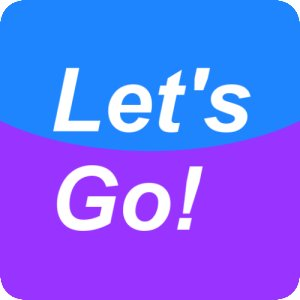 الجلسة التدريبية الأولى
التعريف بفلسفة كايزن اليابانية
مقدمة
المقصود بكايزن
مصطلح ياباني يعني "التحسين المستمر" ويتكون من جزئين –Kai وتعني تغيير Change  و Zen وتعني الى الافضل بحيث يعني المصطلح "التغيير إلى الافضل او الاحسن .
أسلوب ياباني لإدخال تحسينات تدريجية صغيرة وبسيطة ومستمرة على المنتجات والخدمات والعمليات، تخفض التكاليف وتقلل من الفاقد والهدر في الموارد، وتزيد من معدل الانتاجية.
منهجية يابانية لتحسين الاداء، والتي تتبنى مبدأ التحسين المستمر لكل شيء بالمؤسسة.
ويكمُن مفهوم كايزن فيما يلي
عمل دفعة قوية في الأنشطة والجهود المركزة لفترة قصيرة .
التحسين المستمر في تدفق العمليات والانشطة .
موجه لحل مشاكل محددة .
يهدف الى انجاز تحسينات محددة في وقت قصير.
إزالة الفاقد Eliminate  Waste
منهجية التغيير باستخدام كايزن
التحسين المستمر والتغيير للأفضل.
التغيير في موقع العمل الجمبا Gemba.
كل عمل ينفّذ يمكن تحسينه، وكل عملية تتم حالياً، لابد وأنها تحتوي هدراً أو فاقدايجب التخلص منه.
لابد من وجود رؤية واضحة لعملية التغيير، وتفهم ما هو مطلوب لنجاح هذه العملية.
يستخدم مفهوم وتطبيقات كايزن في أي مرحلة من مراحل عمر أي مؤسسة.
منهجية التغيير باستخدام كايزن
اقتناع والتزام الإدارة العليا بالتغيير هو السر خلف نجاح أي تغيير لأنهم المثل والقدوة لباقي العاملين
التركيز على مواقع العمل الفعلية التي تكون فيها العمليات ذات القيمة المضافة للعملاء والمستفيدون احد مفاتيح نجاح التغيير والتطوير في أي مؤسسة.
ينطلق كايزن من الأسس التالية
ان لا يمر يوم واحد بدون إجراء أي نوع من التحسين، وفي أي مكان او قسم من المنظمة
أي نشاط اداري يجب ان يؤدي الى زيادة رضا المستهلك – الزبون
بلورة ثقافة للمنظمة تشجع العاملين على ابداء الاراء والاقتراحات للتحسين
ينطلق كايزن من الأسس التالية
دعم الادارة العليا ومساندتها لجهود التحسينات المستمرة
الجودة اولا، وليس الربح اولا Quality First,… not … Profit First: تستطيع اية منظمة ان تزدهر اذا كان الزبائن الذين يشترون منتجاتها او خدماتها راضين تماما عنها
مبادئ كايزن
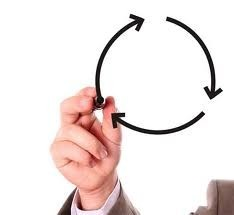 4
2
3
1
وضع العملاء على راس اولويات المؤسسة
التركيز على كامل النظام بدلا من التركيز على احد الأقسام او الشُعب
العمليات تخلق النتائج
عدم توجيه اللوم والحكم على الآخرين
متى نقول اننا قد نفذنا برنامج كايزن
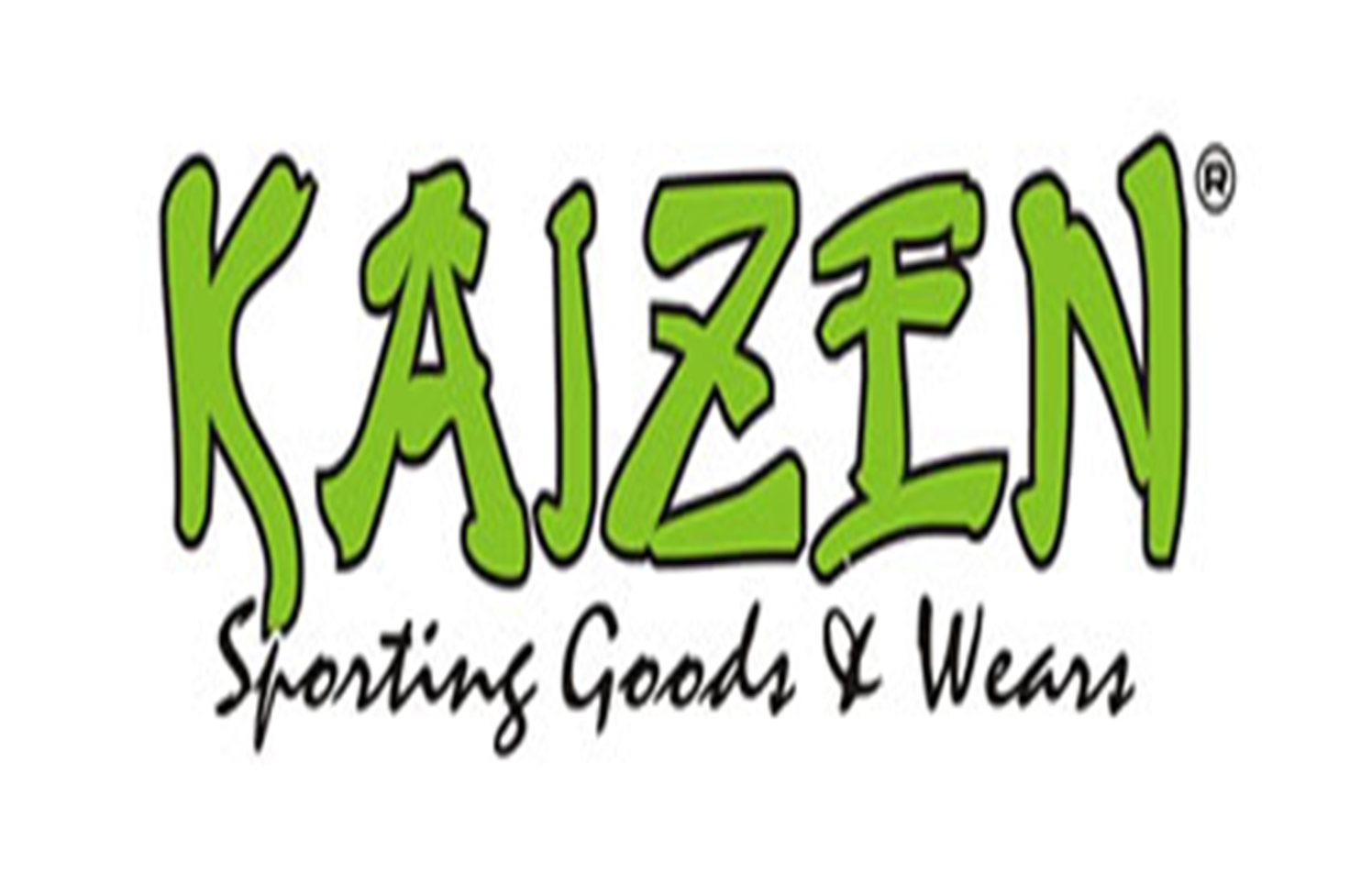 عند استخدام موارد قليلة من المال والوقت
عندما عمل تحسينات كبيرة
عندما يتم القضاء على كل مشاكل الاختناقات في موقع العمل
مقارنة بين كايزن وبقية عمليات التحسين المستمر
مقارنة بين كايزن وبقية عمليات التحسين المستمر
مقارنة بين كايزن وبقية عمليات التحسين المستمر
مقارنة بين كايزن وبقية عمليات التحسين المستمر
مقارنة بين كايزن وبقية عمليات التحسين المستمر
نقاط القوة فى كايزن
2
1
الجودة
انخراط أو مشاركة جميع العاملين
4
3
الرغبة في التغيير
تضافر الجهود
نقاط القوة فى كايزن
6
5
الانضباط الشخصي
حلقات الجودة
8
7
العمل الجماعي
 (بروح الفريق الواحد)
تحسين المعنويات
ويتميز كايزن بما يلي
يتميز بالتأثير الواضح
يركز على الأماكن الأهم استراتيجيات
يحقق نتائج سريعة
يحافظ على استمراريتها
الجلسة التدريبية الثانية
أستراتيجية كايزن
نظام مقترحات كايزن
إن مواكبة التطورات المتسارعة فى المجالات المتعددة يتطلب التحسين المستمر للمنتجات والخدمات ، ويعمل كايزن على مشاركة جميع  العاملين فى عملية التحسين المستمر ، لذا فأن نظام المقترحات هو جزء مهم فى الآدارة اليابانية يضمن مشاركة جميع العاملين وفق منهجية محددة
سمات نظام المقترحات فى كايزن
تقويم المقترحات من الرئيس ينبغى أن يكون عملا فنيا موضوعيا محفزا.
تقديم اقتراحات التحسين ينبغى أن يكون نشاطا يوميا فى جميع الآعمال .
هو وسيلة لتفعيل الصلاحيات وتسليط الضوء على المشكلات التى لا تتطلب تدخل الإدارة .
نظام المقترحات فى كايزن استراتيجية تحقق استثمار رأس المال الفكرى للمنظمة ومنع هدر القدرات .
ضرورة إيجاد نظام لتحفيز ومكافأة جهود التحسين التى يبذلها العاملون.
الفرق بين نظام المقترحات التقليدى ونظام المقترحات فى كايزن
نظام المقترحات فى كايزن
نظام المقترحات  التقليدى
تكون مهمة الموظف إدراك المشكلة ثم إبلاغ الإدارة عنها ، لتقوم الإدارة بتحليل المشكلة واقتراح الحلول وتجربيها وتعميمها ومن ثم مكافأة العاملين.
ينظر إلى المشكلة بسلبية ويعمل على تغطيتها وإنكارها ، بينما فكر نظام توتوتا الإنتاجى المطبق للتحسين المستمر يرى المشكلة بإيجابية ويجدها فرصة للتحسين ويعمل على حلها ومن ثم يبحث عن مشاكل أخرى تحتاج  إلى حل.
الفرق بين نظام المقترحات التقليدى ونظام المقترحات فى كايزن
نظام المقترحات التقليدى
مسئولة الإدارة
مسئولية العاملين
اكتشاف المشكلة
مكافأة
التطبيق
إعطاء الحلول
نظام المقترحات كايزن
نموذج تسليم الآفكار التى تم تطبيقها بأستخدام أستراتيجية كايزن
تعريف كايزن المصغر
خطوات تطبيق كايزن المصغر
1
يحدد العامل المشكلة ومواضع الهدر وفرص التحسين ويدونها
يطور العامل ويصمم فكرة التحسين ويشرحها لرئيسة المباشر
2
يراجع الرئيس فكرة العامل فى أقل من 4 ساعة وشجعه على التطبيق السريع
3
يطبق العامل الفكرة وفى حال تحقيق الفكرة مردودا كبيرا يمنح العامل قيادة تعميم الفكرة وتدريب غيره عليها
4
خطوات تطبيق كايزن المصغر
5
تكتب الفكرة فى نموذج بسيط فى أقل من 10 دقائق
يعمم المشرف الفكرة على جميع المعنيين ويشيد بما حققته من مكاسب
6
أهم مميزات كايزن المصغر
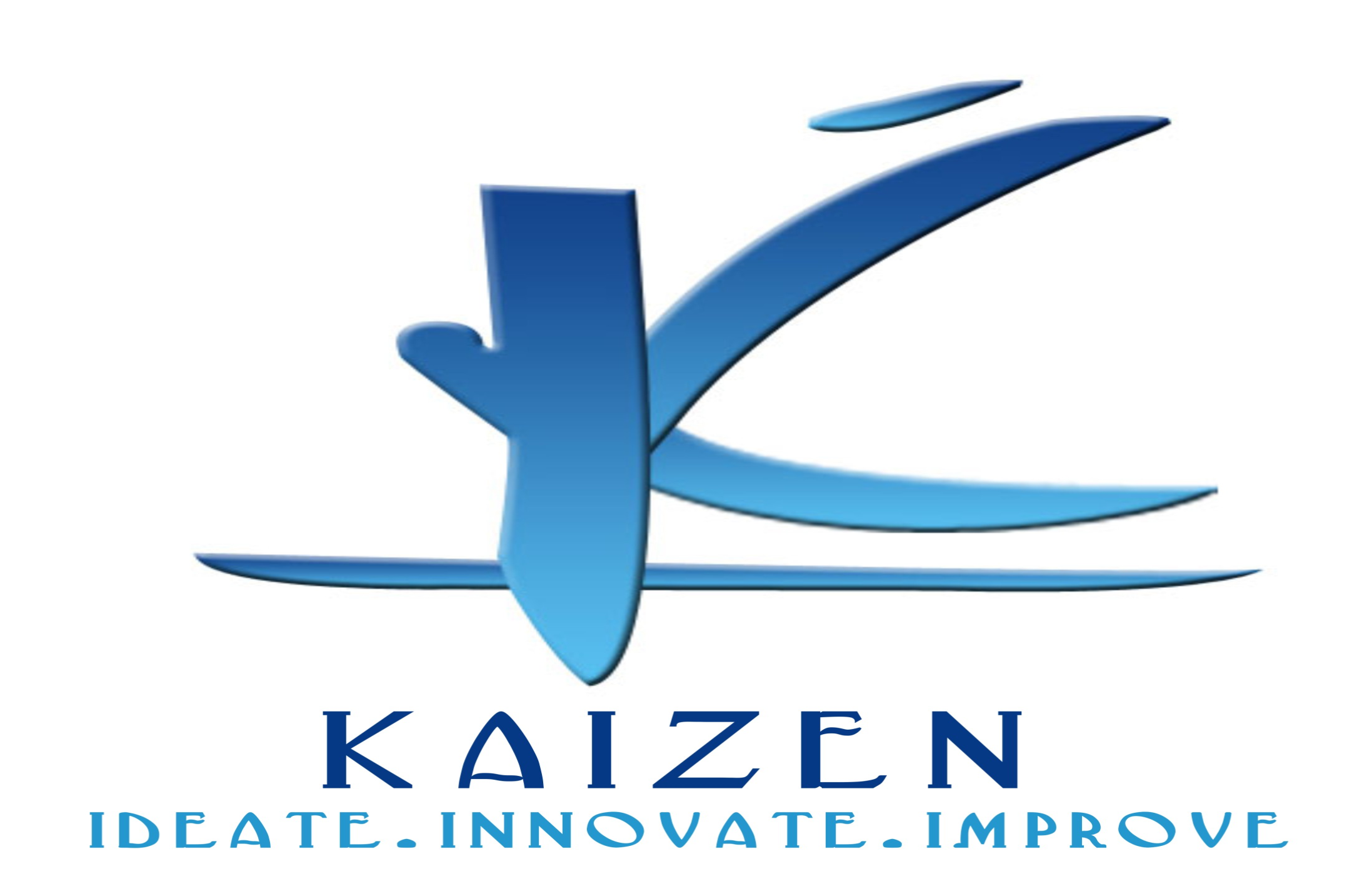 السرعة والبساطة
قلة التكاليف
التغيرات والتحسينات الصغيرة المستمرة
استثمار أفكار العاملين وتحفيزهم على الآبداع المستمر
تنمية ولاء ورضا العاملين وثقتهم بأنفسهم
تعريف نظام بوكايوكا
مزايا نظام بوكايوكا
2
4
3
1
تحسين وضبط الجودة للمنتجات والخدمات
جعل العمليات أكثر اعتمادية وموثوقية
تقليل إصابات العمل
تخفيض نسبة الآخطاء البشرية والقضاء على الفاقد
تعريف اسلوب التوقف لحل المشكلات jidoka
أمثلة لتطبيق نظام جيدوكا
توقف أجهزة الحاسب الآلى والآنظمة الإلكترونية فى حال أختراقها .
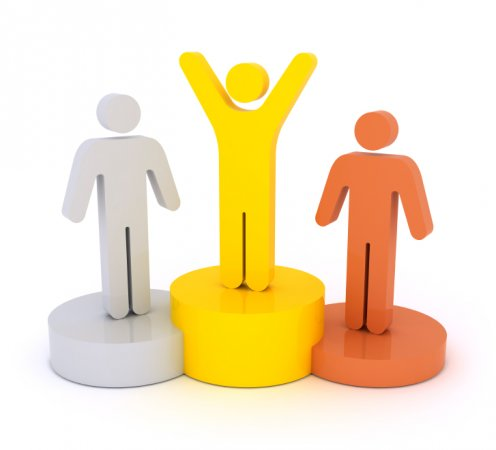 أجهزة الطهى والتسخين التى تعطى إنذارا صوتيا عند أنتهاء المدة المحددة
جهزة الإنذار الآلى التى تعطى إنذارا فى حال وجود الدخان
توقف ألة النسخ وإعطاؤها إشارة ضوئية عند وجود تلف فى أى ورقة أو عند عدم وجود ورق كاف فيها .
طباعة الكتب لاواستبعاد ألة الطباعة أى كتاب فيه تلف
مزايا نظام جيدوكا
جعل العمليات أكثر أعتمادية وموثوقية .
تخفيض نسبة الآخطاء البشرية وتحسين جودة المنتجات .
توفير الجهد البشرى حيث يمكن للعامل مراقبة أكثر من ألة فى وقت واحد .
تقليل المخاطر فى بيئة العمل التى تشكل خطرا على العامل مثل مواقع الإشعاععات والمواد الخطرة .
رفع معنويات العاملين وتحريرهم من اليقظة والمتابعة الدقيقة للعملية .
الفرق بين نظام جيدوكا ونظام بوكايوكا
نظام
 (جيدوكا )
نظام 
( بوكايوكا )
تقوم الألة بالعملية كاملة والنظام يوقف العملية أليا عند وجود خطأ فى أى مرحلة من مراحلها.
يقوم العامل بالعملية والنظام يمنع أخطاء عدم انتباه العامل .
أستراتيجية تنميط العمل
فوائد تنميط العمل
منع اختناق تدفق العمل.
توحيد العمليات ولقضاء على  التباين والاجتهادات العشوائية المتكررة فى أدائها .
تحسين العملية وإزالة الفاقد بأنواعه .
تبسيط العملية واختصارها
توفير نموذج موحد لتدريب العامل أو المدير الجديد على أداء مهامه
منع تداخل المهام والتنازع بين الوحدات بتحديد دور كل منها .
خطوات تنميط العمل
أختيار العمل المراد تنميطه.
وصف وتحليل العملية.
فحص واختبار العملية ودراستها بشكل انتقادى .
تطوير وإعادة تصميم العملية .
خطوات تنميط العمل
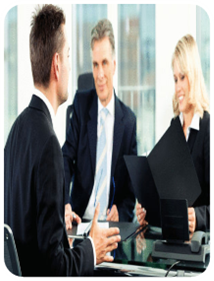 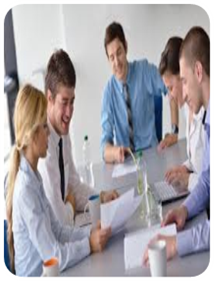 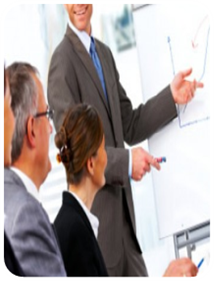 إعلان الطريقة الجديدة وتعميمها.
التنفيذ والتطبيق.
المراجعة الدورية والفحص اليومى.
أستراتيجية تنميط العمل
فكل عملية تتكون من مهام وأنشطة وإجراءات وتكمن الخطوة الآولى فى اختيار  المهمة المراد تحسينها ، وإزالة الهدر منها وحل المشكلات التى تواجهها وتحقيق اتساق العمل فيها.
تسجيل المعلومات والبيانات الخاصة بالعملية المرد تحسبنها وهو ما يعرف بتحليل العملية وتستخدم الآسئلة الستة.
تهدف إلى تحديد الفاقد ومواضع الهدر بانواعه وتحدي مواضع الآختناقات التى يتعثر فيها تسلسل الآنشطة والإجراءات أو يكثر ظهور التباين وعدم التناسق فى التطبيق .
أختيار العمل المراد تنميطه
وصف وتحليل العملية
فحص واختبار العملية ودراستها بشكل انتقادى .
أستراتيجية تنميط العمل
تستخدم الآسئلة الستة لإيجاد الحلول وإزالة الهدر والاختناقات ويعاد تصميم العملية وتوثيقها بالرسوم وخرائط التدفق وخرائط المراقبة
على الجميع بعرضها عليهم فى أجتماع أو تدريبهم عليها فى ورشة فى ورشة تدريبية
وفى هذه الخطوة توضع العملية الجديدة موضع التنفيذ مع إلزام العاملين بها .
تطوير وإعادة تصميم العملية
إعلان الطريقة الجديدة وتعميمها
عن طريق المراجعة الدورية والفحص اليومى ، والرقابة على فعالية الطريقة وتكيف العاملين معها وأثر تطبيقها.
التنفيذ والتطبيق
المحافظة على تطبيق الطريقة الجديدة
الجلسة التدريبية الثالثة
الهدر فى كايزن
أنواع الفاقد
الهدر.
الإجهاد البدنى.
انتفاء الاتساق والتنام .
طريقة عمل كايزن لإزالة الفاقد من أى موقع عمل
موقع العمل
المواد
البيئة لزمنية والمكانية
الطرائق والآساليب
الألات
العامل
إزالة الفاقد
الهدر - انتفاء الاتساق والتنام - الإجهاد البدنى.
تحسين موقع العمل
الفاقد هو
أي شيء لا يضيف قيمة للمنتج او الخدمة في أي نشاط، سواءً أكان صناعي او غير صناعي
أي شيء لا يساعد على خلق مطابقة  لمواصفات ومتطلبات الزبون
أي شيء لا يكون الزبون مستعدا للدفع مقابله
توجد ثلاثة انواع من الفاقد تبدأ بحرف المميم 3M 
Muda, Mura, Muri))
للهدر مظاهر منها
الهدر بسبب النقل والمناولة .
الهدر فى التخزين
الهدر فى الانتاج الزائد عن الحد
تعد معظم عمليات النقل فى مجال الصناعة هدرا دون عائد
يقصد به أمتلاء المخازن بكميات كبيرة من المواد والآلات فتكون عرضة للتلف وانتهاء الصلاحية أو السرقة ، كما أن الآفراط فى التخزين يهدد السلامة ويؤدى إلى وجود مساحات مهدرة .
هو الإفراط فى التشغيل وإنتاج كميات من المنتجات أكثر من المخطط أو من حجم الطلب المتوقع ، هذا الآفراط يكون على سبيل الحرص والاحتياط
للهدر مظاهر منها
هدر التشغيل
هدر الاخطاء
الهدر فى الحركة
الهدر فى الوقت
هو كل ما يكون فى مرحلة التشغيل والمعالجة من خطوات أو إجراءات أو عمليات.
هو الفاقد بسب وجود عيوب فى المنتج وعدم تطابقة مع المواصفات وينتج عنه ضياع المواد الآولية والعمل المبذول لإنتاجه
يقصد به حركة العاملين غير الضرورية داخل المنشأة ، ويرتبط هذا الهدر ارتباطا وثيقا بهدر الوقت .
يقصد به إضاعة الوقت أو التأخير أو الانتظار.
تعريف مورا
أسباب عدم التناغم
انتفاء وجود دليل تنظيمى للمنظمة .
انتفاء وجود منهج متفق عليه لآداء العمليات
انتفاء وجود توصيف للوظائف .
انتفاء وجود تحديدلإجراءات العمل وتوحيدها وربطها بالعمليات .
التغيير المستمر للأنظمة والتعليمات وعدم ثباتها لوقت كاف .
غياب اللوائح والتعليمات المنظمة للعمل ، او قصورها أو عدم ثباتها لوقت .
تعريف موري Muri
الارتباط بين أنواع الفاقد
هدر
إجهاد
تناغم
يوجد ارتباط وثيق بين أنواع الفاقد وليس من اليسير الفصل بينها
الإفراط فى الانتاج بزيادة عدد برامج الخطة التشغيلية للإدارة ( هدر ) يؤدى إلى
هد تشغيل أى القيام بعمليات غير ضرورية أو غير ملائمة     ( هدر ) يؤدى إلى :
إجهاد العاملين ( هدر ) يؤدى إلى :
إلى أنصراف العاملين - نوعا - مهامهم الرئيسية ( عدم التناغم ) وتتأثر نتيجة الانتاج سلبا ( هدر أخطاء )
الفاقد الظاهر والفاقد الخفى
الفاقد الخفى
الفاقد الظاهر
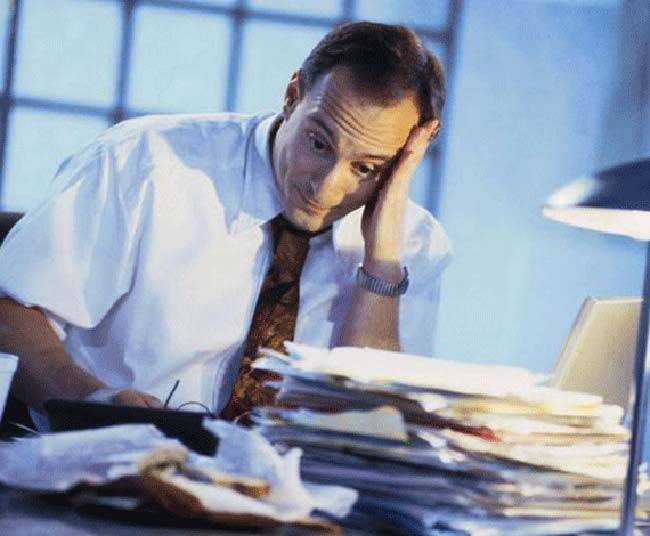 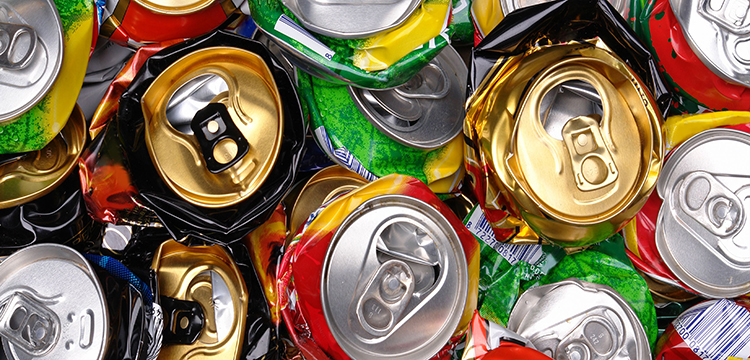 هو الذى يمكن ملاحظته والتعرف عليه بسهولة
هو الشىء الذى يكون ضروريا وفق طرائق الإنتاج وتقديم الخدمة الحالية ن ويمكن إلغاءه وتبنى  طرائق متطورة للأنتاج وتقديم الخدمة
الفاقد الظاهر
المنتج التألف أو المعيب .
المخزون الزائد عن الحاجة .
الاجتماعات غير المنظمة
ازدجام المراجعين .
الإنتاج أكثر من المطلوب .
الاستهلاك الزائد للألات والورق
الهدر فى الوقت .
الفاقد الظاهر
ترشيح الموظفين للوظائف وفق ألية غير مناسبة .
الترتيب غير المناسب لبيئة العمل .
التصميم غير الجيد للعمليات أو المنتجات أو الخدمات الذى يؤدى إلى أجراءات غير ضرورية
آليات التخلص من الفاقد
آليات التخلص من الفاقد
آليات التخلص من الفاقد
آليات التخلص من الفاقد
آليات التخلص من الفاقد
آليات التخلص من الفاقد
آليات التخلص من الفاقد
آليات التخلص من الفاقد
آليات التخلص من الفاقد
آليات التخلص من الفاقد
آليات التخلص من الفاقد
آليات التخلص من الفاقد
آليات التخلص من الفاقد
آليات التخلص من الفاقد
آليات التخلص من الفاقد
آليات التخلص من الفاقد
آليات التخلص من الفاقد
آليات التخلص من الفاقد
فوائد تقليل الفاقد
ارتفاع جودة المنتج
انخفاض المهل الزمنية
ارتفاع معدل دوران المخزون
مرونة عالية جدا في تغيير الإنتاج
انخفاض الأعطال المفاجئة للمعدات
تخفيض في التكاليف
فوائد تقليل الفاقد
زيادة الأرباح الناتجة من وفورات كبيرة في التكلفة
زيادة الطاقة الإنتاجية
يساعد على تحسين خدمة العملاء
ارتفاع الدقة في تلبية أوامر التوريد في الوقت المحدد للتوريد
سرعة الاستجابة لتغيرات السوق
تحسن المؤشرات المالية على المدى البعيد بما في ذلك الربحية
الجلسة التدريبية الرابعة
الهدر فى كايزن
تحليل عظام السمكة
متى نستخدم المخطط
يستخدم هذا المخطط (الرسم) لتحليل المشكلات ودراسة الأسباب المتعلقة بها حيث يمثل العلاقة بين مشكلة ما والأسباب المحتملة لهذه المشكلة وهو يتعامل مع عناصر وليس كميات
من الضروري عند إعداده تحفيز الأطقم المشاركة لتوليد اكبر كم من الأفكار والاقتراحات المستمدة من المعلومات والخبرة 
( العصف الذهني)
من الضروري التفريق بين الأسباب والأثر ولذلك يستخدم شكل السبب والأثر .
فوائد استخدام المخطط
يستخدام المخطط على المستوى الشخصي و المؤسسي
المخطط يساعدعلى تحليل المشكلات
تعد أداة رائعة ومشوقة
خطواط الآستخدام
ارسم الجزء الأول من المخطط ودون وصف المشكلة المراد حلها في رأس السمكة. حاول كتابة المشكلة بشكل دقيق ومختصر. افترض أننا نتج منتج معين وأننا نعاني من كثرة الشكاوى من جودة المنتج.
أولا
خطواط الآستخدام
اجتهد في كتابة العناصر الأساسية المكونة أو المؤثرة على المنتج أو الخدمة
ثانياً
خطواط الآستخدام
اكتب كل الأشياء المؤثرة على كل سبب من الأسباب الرئيسية. لاحظ أنك تكتب كل ما ىو مؤثر في ىذا السبب أوالعنصر ولا تستبعد أو تقيم أي شيء في ىذه المرحلة. لا تهمل أي سبب بغض النظر عن توقعك لعلاقتو بالمشكلة الأصلية.
ثالثاً
خطواط الآستخدام
يتم تحليل كل الأسباب المدونة في المخطط. بعض الأسباب يمكن استبعادىا نتيجة لوجود معلومات متاحة تؤكد أن هذا السبب غير موجود لدينا. البعض الآخر قد يحتاج عمل فحوصات أو إجراءات للتأكد من كون ىذا السبب حقيقي.
رابعا
خطوات التحليل
تحـري القواعد الطبيعية، وذلك بوصف كيفية وميكانيكية حدوثها.
تحـديد ووصـف الـظـاهــرة من خلال دراستها موقعـياً.
تحديد وتعريف الحالات التي تتسبب في حدوث المشــكلــة.
خطوات التحليل
تحديد الحالات المثلى بناء على الحالات الفعلية والرسومات والمقايـيس
تحري العلاقة بين الحالات الناشئة في الخطوة السابقة ومدخلات الانتاج
تحديد الحالات المثلى بناء على الحالات الفعلية والرسومات والمقايـيس
خطوات التحليل
تحري طريقة القياس
تحديد وتعريف أوجه القصور
إعداد وتنفيذ خطة التحسين
أسلوب الآسئلة الخمسة
تتسم هذه الإستراتيجية بالعديد من السمـات التي تميزها عن غيره
تساعد في تحديد " العلاقات " بين جميع أسباب المشكلة
تساعد على الفصل والتفرقة بين " أعراض المشكلة "وبين " أسباب المشكلة "
فيسهل استخدامهاوتطبيقها  دون الحاجة إلى الاستعانة بأي من الأساليب الإحصائية
الشمـولية
الفاعلية
البســاطة
تتسم هذه الإستراتيجية بالعديد من السمـات التي تميزها عن غيره
تتركز هذه الاستراتيجية بصفة خاصة على فريق العمل ولا تتطلب توفير اي متطلبات أخرى .
فهي تحفز الجميع – من داخل وخارج المنشأة - للمشاركة وتكوين  فريق عمل .
يمكن استخدامها بمفردها أو مع غيرها من أساليب واستراتيجيات  تحسين الجودة ومعالجة المشكلات .
•انخفاض التكلفة
•محفزة للمشاركة
•المـــــرونة
يتلخص أسلوب الآسئلة الخمسة فيما يلى
قم بوضع حلول وأجراءات لآزالة المشكلة.
تأكد من انك قمت بتسجيل الآسئلة بشكل كافى  وتم التوصل إلى الآسباب المنطقية للمشكلة.
قلما قمت بتسجيل سبب من الآسباب قم بأعادة السؤال : لماذا حدث هذا .
قم بتسجيل هذا التحليل وتسجيل الآسباب فى جدول تأو رسم تخطيطى .
قم بتحديد أسباب المشكلة بسؤال : لماذا حدثت المشلكة .
قم بتحديد ووصف
 المشكلة .
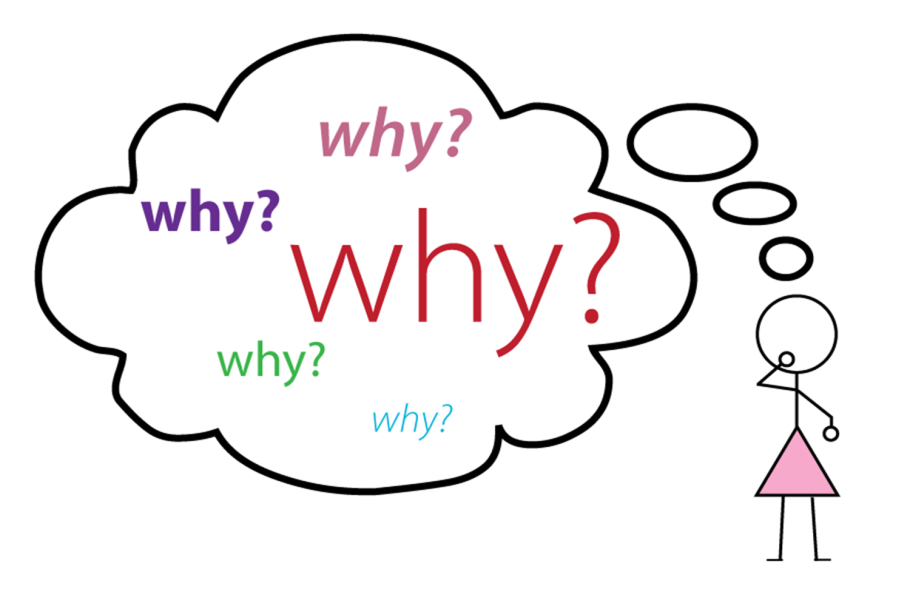 التحليل التسلسلي (لماذا- لماذا؟) ( Why-Why Analysis )
الجلسة التدريبية الخامسة
كايزن فى بيئة العمل
التحسين في موقع العمل Gemba Kaizen
ثمان وصايا لتطبيق ' جمبا كايزون 'Gemba Kaizen
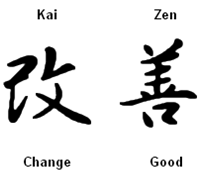 فكر في "كيف" تنفذ الاقتراح الجديد، وليس في "لماذا" تنفذه.
لا تقبل مبررات انخفاض الإنتاجية. فهي ليست ثابتة ولا يجب أن تكون كذلك.
لا تبحث عن الكمال في الاقتراح الجديد، فقط نفذه ولو بنسبة نجاح ٥٠ %، بعد ذلك طبق عليه "كايزن" بأسلوب تدريجي.
صحح الأخطاء فور وقوعها.
ثمان وصايا لتطبيق ' جمبا كايزون 'Gemba Kaizen
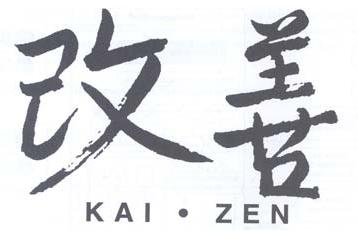 لا تخصص أية نفقات لتطبيق "كايزن". إذ تكمن آفاءة "كايزن" في تقليل النفقات.
لتخلص من التفكير التقليدي، بشأن: "أننا يجب أن نفعل ذلك، بهذه الطريقة فقط".
كن يقظا، لملاحظة فرص التطوير الممكنة.
اعمل دائما على مستوى الأفراد 
ومستوى العمليات.
ثمان وصايا لتطبيق ' جمبا كايزون 'Gemba Kaizen
الاستراتيجية الثالثة القضاء على الهدر
الاستراتيجية الثانية التطهير
الاستراتيجية الأولى وضع قواعد التشغيل
كل الأنشطة التي لا تضيف شيئ إلى القيمة الحقيقية للمنتج أو الخدمة المقدمة للعملاء، يمكننا اعتبارها زائدة وغير ضرورية.
تعتبر بيئة العمل غير المنظمة والتي تعم فيها الفوضى آكبر معوقات الإنتاجية. نفس الشيء ينطبق على المصنع ذي التصميم السيئ والمكاتب المزدحمة و غير المرتبة، الأمر الذي يؤدي إلى فوضى في جدولة العمليات
يطلق مصطلح "قواعد التشغيل" على مجموعة الإجراءات العملية التي يتم اتخاذها بهدف إنتاج أو تقديم منتج أو خدمة للعملاء.
معوقات الأدرة بمفهوم جمبا كايزن Gemba Kaizen
تنفيذ برنامج "جمبا كايزن" يتضمن Gemba Kaizen
2
1
تشكيل فريق عمل متعدد الوظائف والمهام
التركيز على التحسينات
4
3
استخدام دورة ديمنغ للتحسين المستمر PDCA
تجنب انفاق الاموال
اسلوب العمل فى الوقت المناسب jit
فوائد الإدارة بأسلوب الوقت المناسب « JIT»
2
4
3
1
يحسن العلاقة مع الموردين.
يحسن جودة المنتج.
يخفض من تكاليف الإنتاج.
يخفض حجم المخزون.
فوائد الإدارة بأسلوب الوقت المناسب « JIT»
6
8
7
5
مرونة أعلى في الإنتاج.
تخفيض الوقت .
يخفض من مساحة أو حيز العمل.
استغلال أفضل للجهود البشرية.
دورة ديمنغ(  ( pdca
دورة ديمنغ(  ( pdca
يتم تبني التغييرات التي أجريت اذا حققت النتائج المطلوبة، واتخاذ الإجراءات المناسبة لتنفيذ التغيرات على مستوى اكبر. وهذا يعني جعل التغيرات جزءاً روتينياً من نشاط المنظمة.
خارطة السيطرة، قوائم المراجعة، مؤشرات الاداء الرئيسية)
التأكد ما إذا كانت التغيرات الصغيرة او التجريبية قد حققت النتائج المرغوبة أم لا.
تنفيذ التغييرات اللازمة لحل المشكلة بشكل متدرج او صغير، وهذا يقلل إلى الحد الأدنى من الإرباك والانقطاع في الأنشطة الروتينية، بينما يتم الفحص والمراجعة للتأكد ما إذا كانت التغييرات فعالة ام لا.
تحديد الاسباب الرئيسية للمشكلة، ومن ثم عمل خطة لاجراء التحسينات المطلوبة، ثم طرح الأفكار والاقتراحات لحل تلك المشاكل. ويتم ذلك باستخدام (مخطط التدفق، قاعدة باريتو ، مخطط السبب والنتيجة، العصف الذهني، الاسئلة الخمسة.
اتخذ الإجراء المناسب (التطبيق) ACT
راجع CHECK
اعمل DO
خطط PLAN
تعريف الآدارة بالتجوال
أهمية الآدارة بالتجوال
تعمُد على تقليل العمليات بين وحدات المنظمة، وتخفيض التكاليف والوقت والجهود الضائعة لإنجاز الأعمال المطلوبة.
حصول القائد على كل البيانات والمعلومات والحقائق الموضوعية من خلال جولاته وتعايشه مع واقع العمل الفعلي.
كسرت حواجز العزلة بين الرؤساء والمرؤوسين في المنظمات، من خلال ترك المديرين لمكاتبهم ونزولهم إلى مواقع العمل ليتعرفوا على المناخ.
أكدت مفهوم التحفيز للإبداع والابتكار والأخذ بمفهوم إدارة الجودة الشاملة من خلال مشاركة العاملين أثناء الجولات التفقدية.
أدت إلى إقامة حوار مستمر بين القائد والعاملين وإيجاد المناخ النفسي الملائم للارتقاء بالمنظمة والوصول بها إلى الأفضل.
مزايا تطبيق الإدارة بالتجوال
التفويض الفعال للسلطة من أجل تحقيق السرعة والكفاءة.
تقييم أداء العاملين بشكل أفضل والتعرف الكامل على قدرات وإمكانات وظروف كل فرد.
إعادة توزيع الموارد البشرية المتاحة وفقا لاحتياجات العمل الفعلية في الوحدات المختلفة.
زيادة فعاليات عمليات التدريب وكفاءته بما ينعكس على زيادة كفاءة العاملين.
مزايا تطبيق الإدارة بالتجوال
معوقات تطبيق الإدارة بالتجوال
عدم الالتزام بالتطبيق الفاعل للاتجاه نتيجة لقلة مهارة وكفاءة بعض القيادات سواء في العمليات أو الأدوات
ارتفاع التكلفة المادية التي قد يتجه إليها بعض العاملين إذا ما عرفوا بمواعيد الزيارات.
الاهتمام والتركيز على الشكل الظاهري للجولات من قبل القيادات دون العمل بالفلسفة الحقيقية لاتجاه الإدارة بالتجوال.
اتصال غير فعال بين العاملين والقيادات في المؤسسة مما يؤدي إلى فشل تطبيق الاتجاه.
الجلسة التدريبية السادسة
تنظيم بيئة العمل
معوقات تطبيق الإدارة بالتجوال
خطوات تطبيق استراتيجية كايزن
هى أولى الخطوات وفيها يتم التمييز بين الاشياء الضرورية وغير الضرورية لآداء الآنشطة ، والتخلص من الآشياء غير الضرورية أو التى يقل أستخدامها وإزالتها من مكان العمل .
التصنيف
إجراء التصنيف
1
تحديد الآشياء المهمة التى تستخدم بصفة دائمة وتحديد الكمية المستخدمة يوميا وحفظها فى متناول المستخدم .
تحديد الآشياء المهمة التى تستخدم دوريا وحفظها فى مكان محدد للتخزين بعيد عن موقع العمل ..
2
فوائد التصنيف
الآستثمار الآمثل للأشياء المهمة وجعلها فى متناول اليد .
الاستثمار الآمثل للمساحة ، وتوفير مساحات كبيرة .
التخلص من تراكم الآشياء واستبعاد غير الضرورى أو التخلص منه.
أسباب تراكم الآشياء غير الضرورية
الخطأ فى عملية الشراء كشراء أشياء غير ضرورية .
عدم توفر مكان للتخزين أو طريقة متفق عليها للتخزين ، أو التخزين فى مكان غير صحيح ، أو أستخدام طرائق غير صحيحة للتخزين .
عمل نسخ متعددة من الآوراق أو التقارير وتخزينها فى ملفات متعددة على سبيل الحرص .
خطوات تطبيق استراتيجية كايزن
هى ترتيب الآشياء وتنظيمها وتبويبها بطريقة تمكن من الوصول إليها عند الحاجة فى اقل وقت ممكن وبأيسر جهد ، وتخصيص مكان لكل شىء والآحتفاظ به فى مكانه ليكون متاحا عند الحاجة إليه .
الترتيب والتنظيم
فائدة التنظيم
2
3
1
توفير الوقت والجهد الضائع فى البحث عن الآشياء .
تقليل وقت العملية .
الوصول بسهولة إلى الآشياء عند الحاجة إليها.
مبأدى الترتيب والتظيم
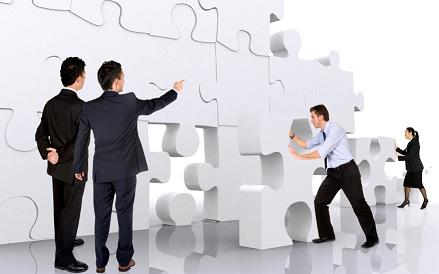 الآستخدام الآمثل لمكان العمل فى تخزين الآشياء .
إيجاد مكان مخصص لكل شىء وإرجاعه لنفس المكان بعد استخدامه .
إيجاد نظام سهل واضح موحد متفق عليه للترتيب والتصنيف.
أستخدام الملصقات الملونة لتسمية وتمييز الآشياء والتعرف عليها.
اتباع طريقة ( ما يراد أولا يخرج أولا ) لتصنيف الملفات والآشياء .
خطوات تطبيق استراتيجية كايزن
يتم فى هذه الخطوة المحافظة على نتائج الخطوات الثلاثة السابقة عن طريق تطوير أساليب توحيد العمل ( تنميط العمل ) بحيث يمكن لكل الآفراد اتباع الخطوات والإجراءات والتعليمات لإنجاز العمل دون أخطاء .
التنميط والمعايرة
إجراءات التنميط والمعايرة
يوثق الوضع الجديد الذى تم تحقيقه فى الخطوات السابقة .
توضع إرشادات وتعليمات العمل فى مكان واضح بطريقة سهلة يسهل فهمها وتستخدم لذلك اللوحات الإرشادية
توضع أدوات وعناصر التقييم والمتابعة فى مكان واضح ، لتكون معلومة لدى جميع العاملين .
فائدة التنميط والمعايرة
توحيد أساليب العمل وإيجاد نظام ثابت .
منع الخطا الناتج عن النسيان .
الالتزام والآنضباط الذاتى
تهدف هذه الدورة إلى إقناع العاملين وتحقيق فهمهم لآساليب العمل الجديدة وضمان التزامهم بالنظام الذى تم توثيقه وما يتضمنه من إجراءات وإرشادات ولوائح لتحقيق الآنضباط والآلتزام .
الالتزام والآنضباط الذاتى
طرائق تحقيق الالتزام والانضباط الذاتى
التوجيه الشفوى .
الاجتماعات .
التدريب العملى على رأس العمل لإنجاز مهام محددة  بإستخدام عناصر التقييم .
فائدة عملية الالتزام والانضباط الذاتى
فوائد تطبيق 5s
ترتيب بيئة العمل ترتيبا وظيفيا .
المحافظة على نظافة بيئة العمل .
تنمية القيم الجمالية فى بيئة العمل .
إيجاد بيئة عمل أمنة .
التخلص من الفوضى والفاقد بأنواعه .
تنمية ولاء ورضا العاملين .
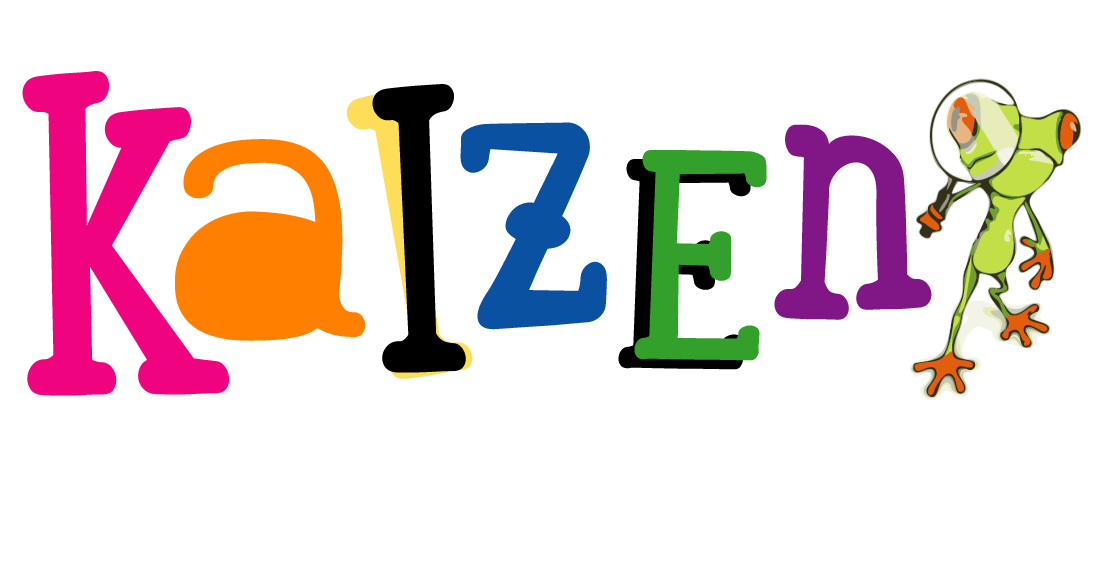 شكرا لكم